Моя
Траектория
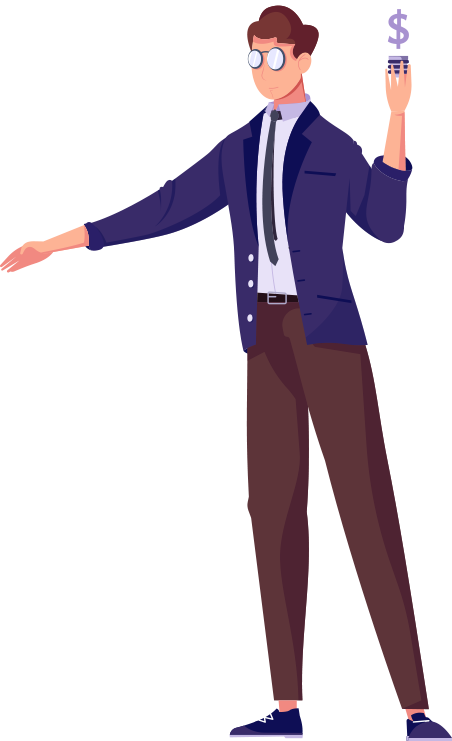 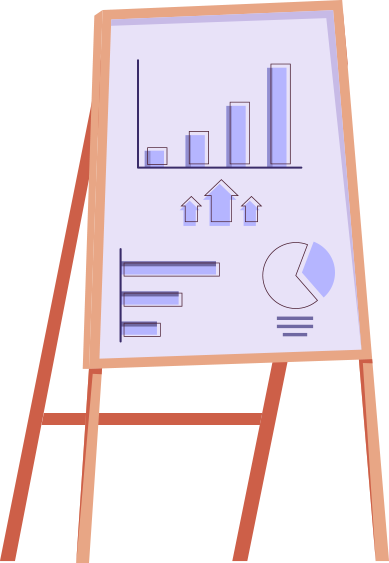 Универсальная платформа для гибкого образования
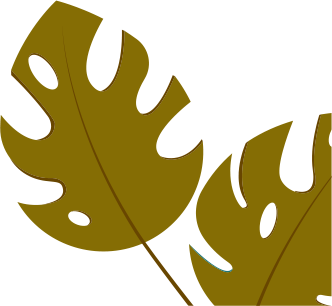 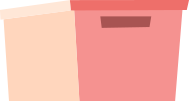 Актуальность
Более 90% людей не достигают своих целей, а 97% не знают, чего хотят
Непрерывное образование
Необходимость непрерывного образования
1
59% жителей России считают необходимым получать дополнительное образование
Сколько людей уже получают доп. образование?
2
Согласно исследованию ВШЭ в 2020 году 43,2% респондентов участвовало в непрерывном образовании
Думаете, что нет нужных курсов?
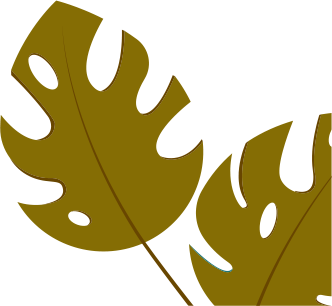 3
Мы составим индивидуальную программу
ЦЕЛИ УЧАСТИЯ В НЕПРЕРЫВНОМ ОБУЧЕНИИ
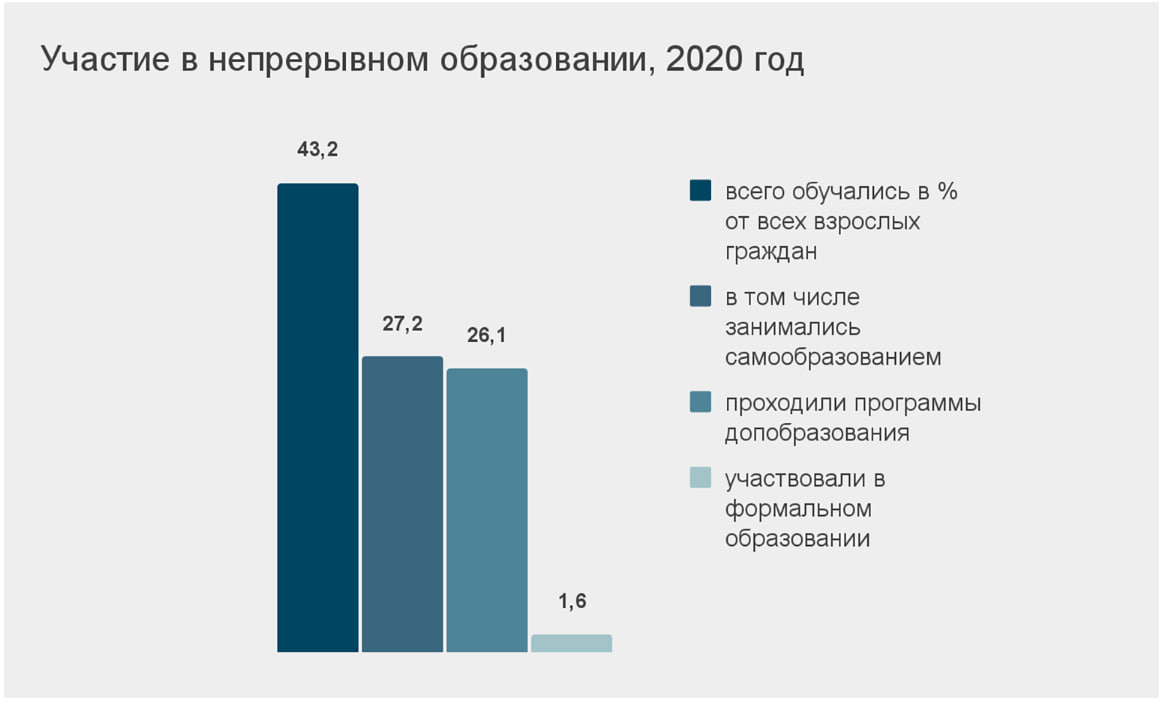 Описание проекта
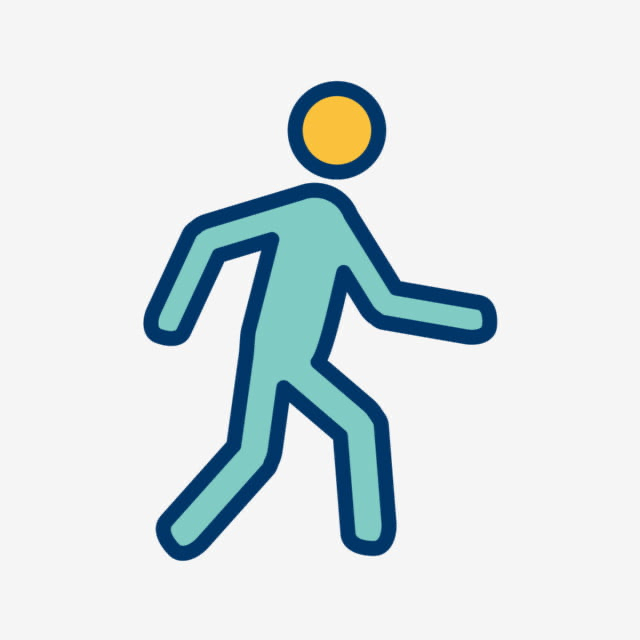 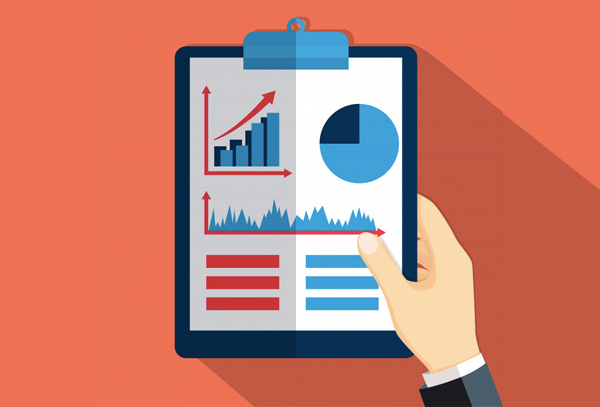 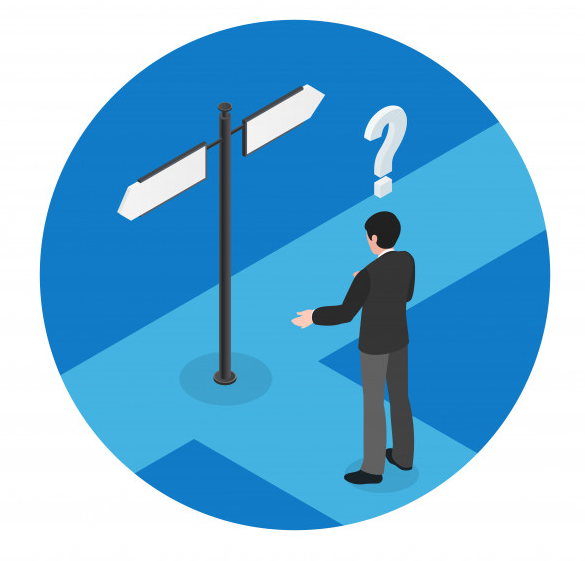 РЕШЕНИЕ
ПРОБЛЕМА
ПЛАНЫ
Наша ЦА - люди, которые хотят развиваться в определенной сфере, но их запрос слишком обширен или не частотен и его невозможно покрыть в рамках 1-го готового курса в интернете.
В планах - создать MVP, собрать базу данных ресурсов, которые будут использоваться для формирования инд. плана, использовать алгоритмы для автоматизации процесса формирования индивидуальной траектории.
Формулирование для клиентов их запроса, формирование для каждого индивидуальной образовательной траектории, для чего будут привлекаться площадки специалисты, литература и всё необходимое.
Рынок
Мы будем специализироваться на образовательном сегменте рынка, но будем продавать не образовательные услуги, а консультирование по этим услугам. Мы предоставляем уникальную на данный момент услугу. У нас нет прямых конкурентов.
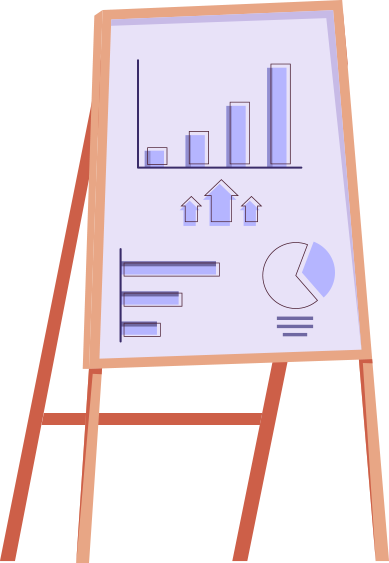 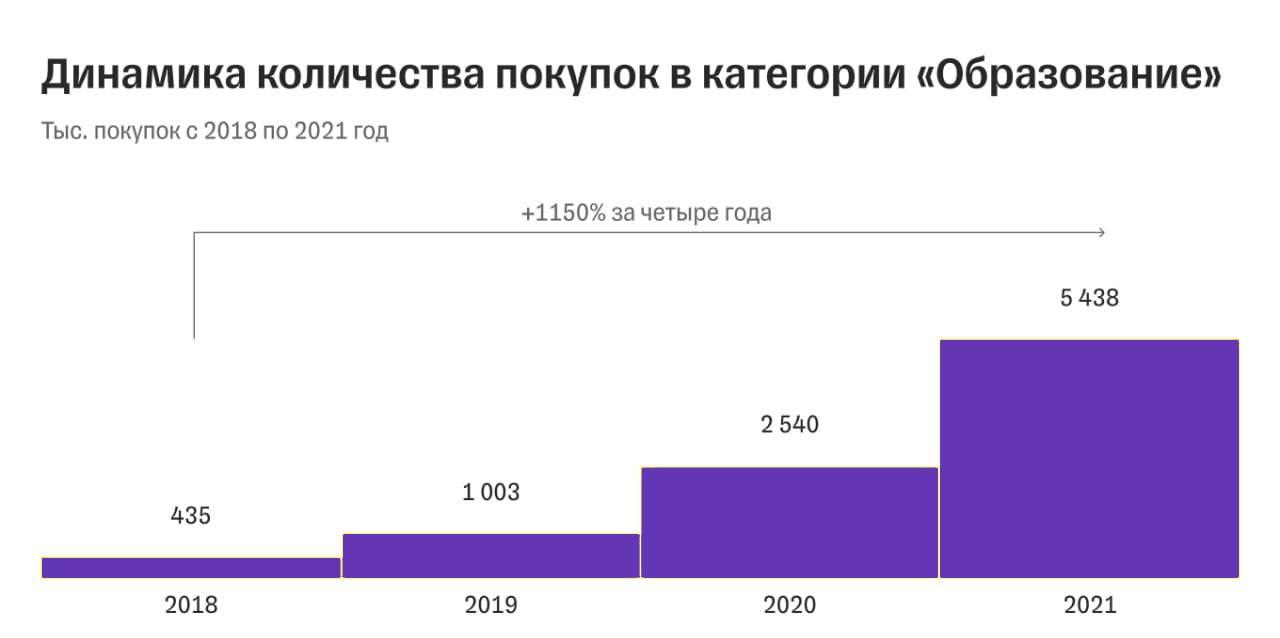 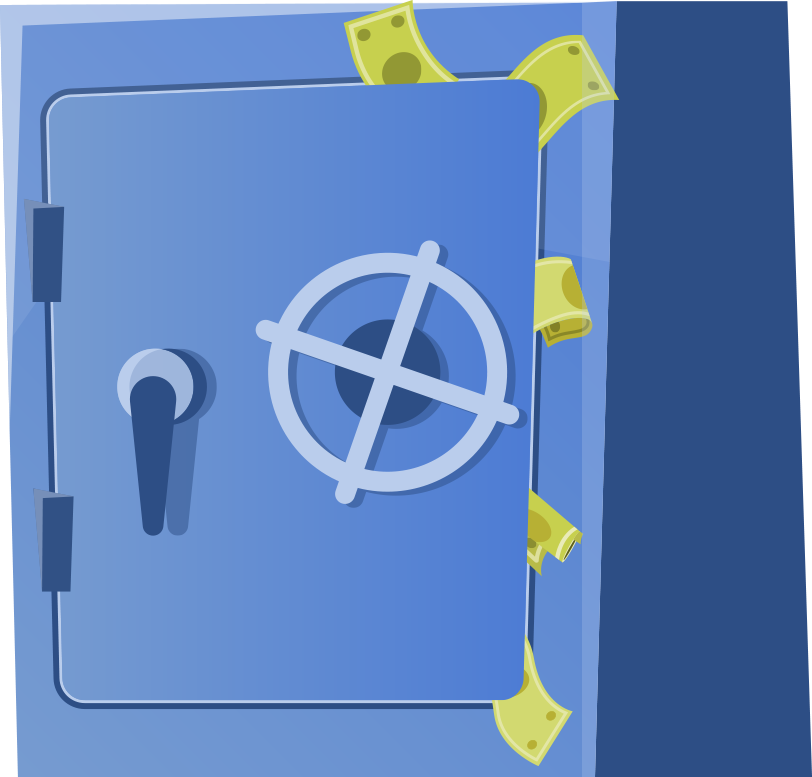 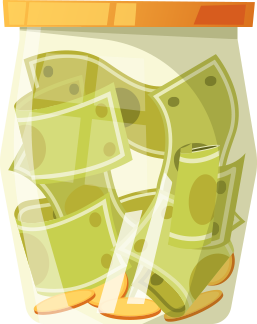 БИЗНЕС МОДЕЛЬ
Ключевые партнеры
Ключевые действия
Ключевое предложение
-Консалтинг
-Собственная база данных
-Формирование индивидуального образовательного плана
Мы предлагаем формирование индивидуальной траектории образования
На начальном этапе наш бизнес представляет услуги B2C (консультации и образовательный трек). Партнеры: образовательные организации и любые ивенты, включенные в трек. В дальнейшем планируется сотрудничество с крупными образовательными платформами и их интеграция в наш сервис.
Ключевые ресурсы
Channels
Отношения с клиентами
Какие ресурсы нам потребуются, чтобы идея заработала?
-Эксперты, способные составить индивидуальные план обучения в своей области знания
-Средства на разработку платформы
-Таргетированная реклама
-Посты на образовательных платформах партнеров
-Взаимодействие с клиентами осуществляется каждый раз, после направленного от них запроса
Планы развития
Проект находится на стадии идеи
Что мы хотим сделать:
Создать MVP, провести первые консультации 
Сформировать собственную базу данных наиболее полезных источников и поставщиков
Реализовать онлайн-платформу (сайт или бот)
Добиться широкой узнаваемости продукта (маркетинг)
ЧЛЕНЫ КОМАНДЫ
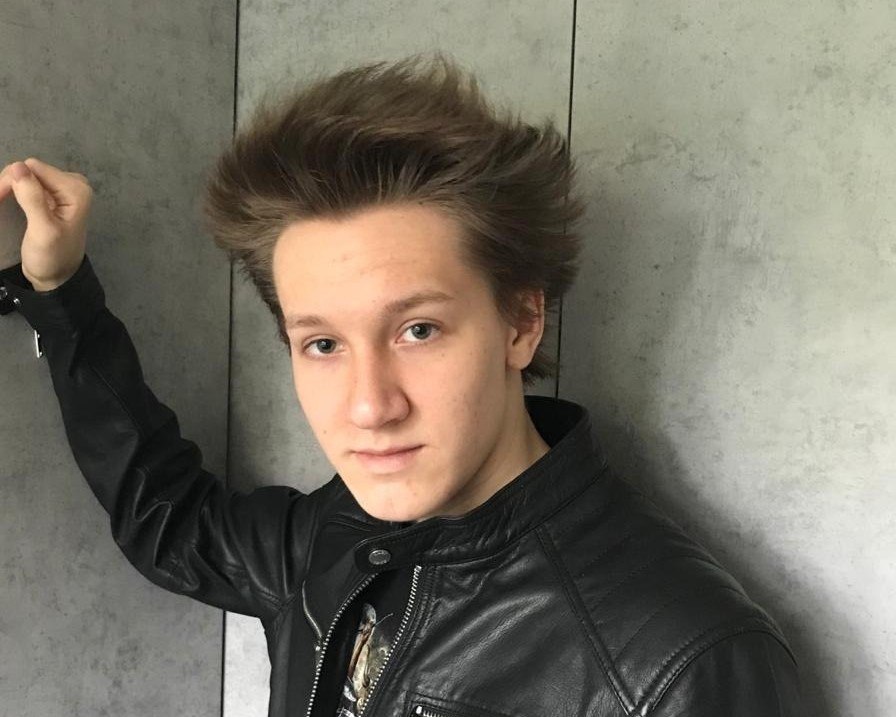 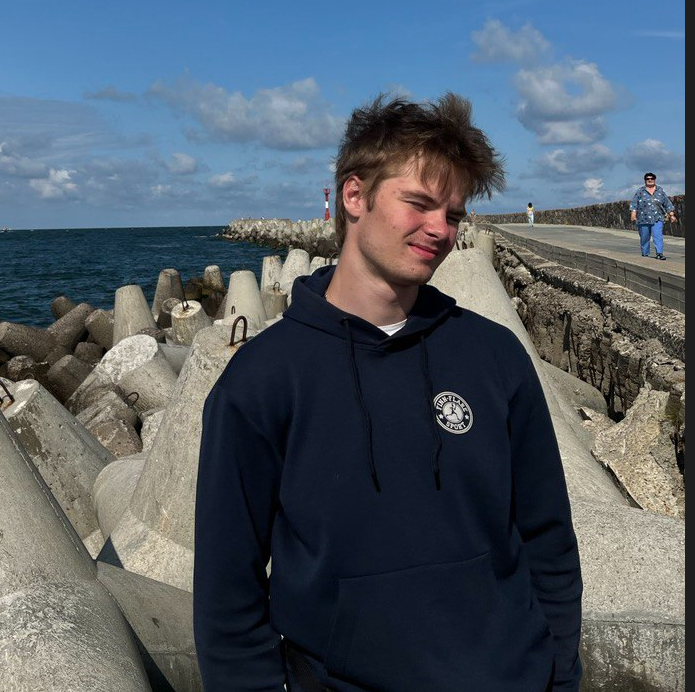 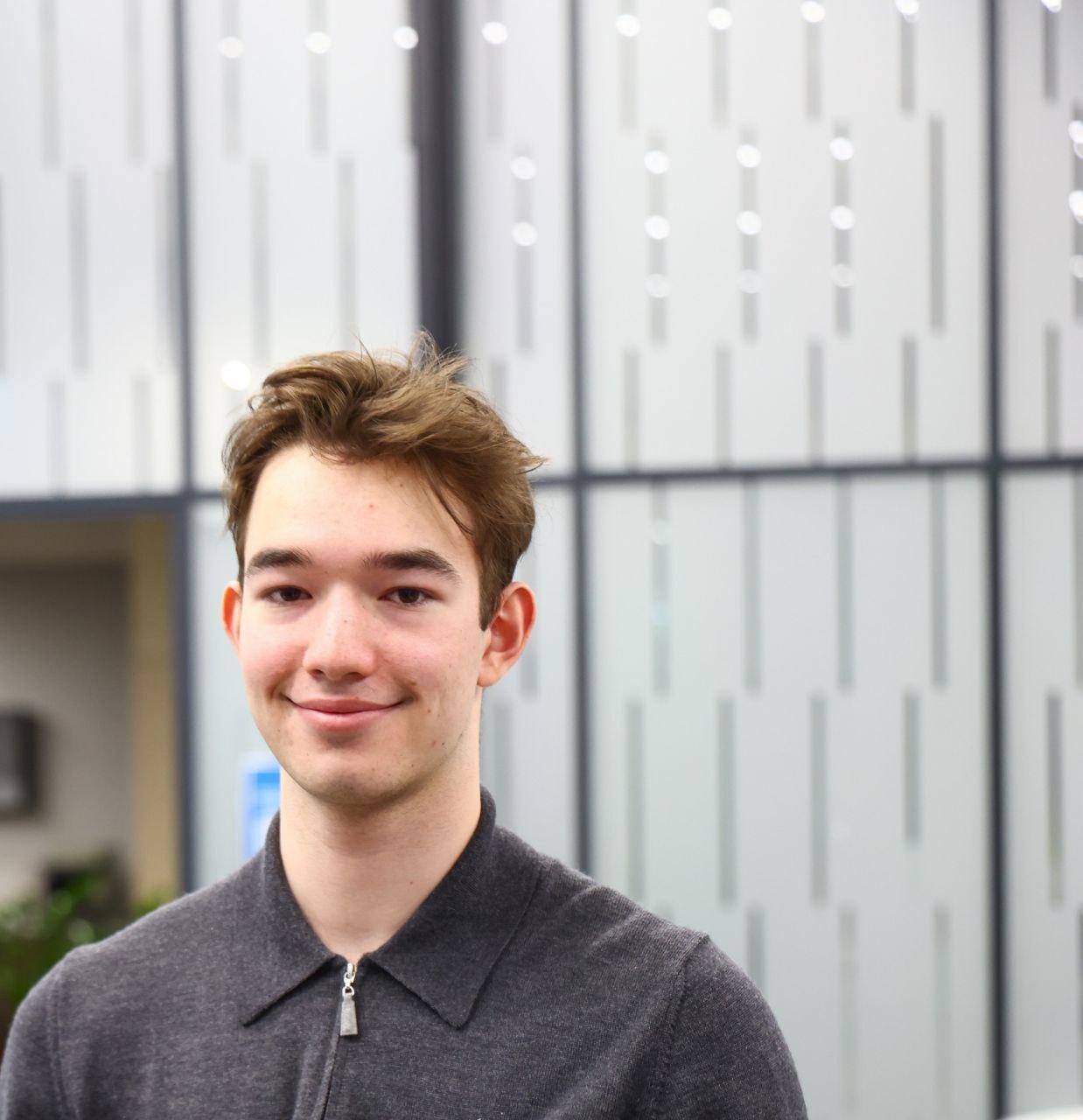 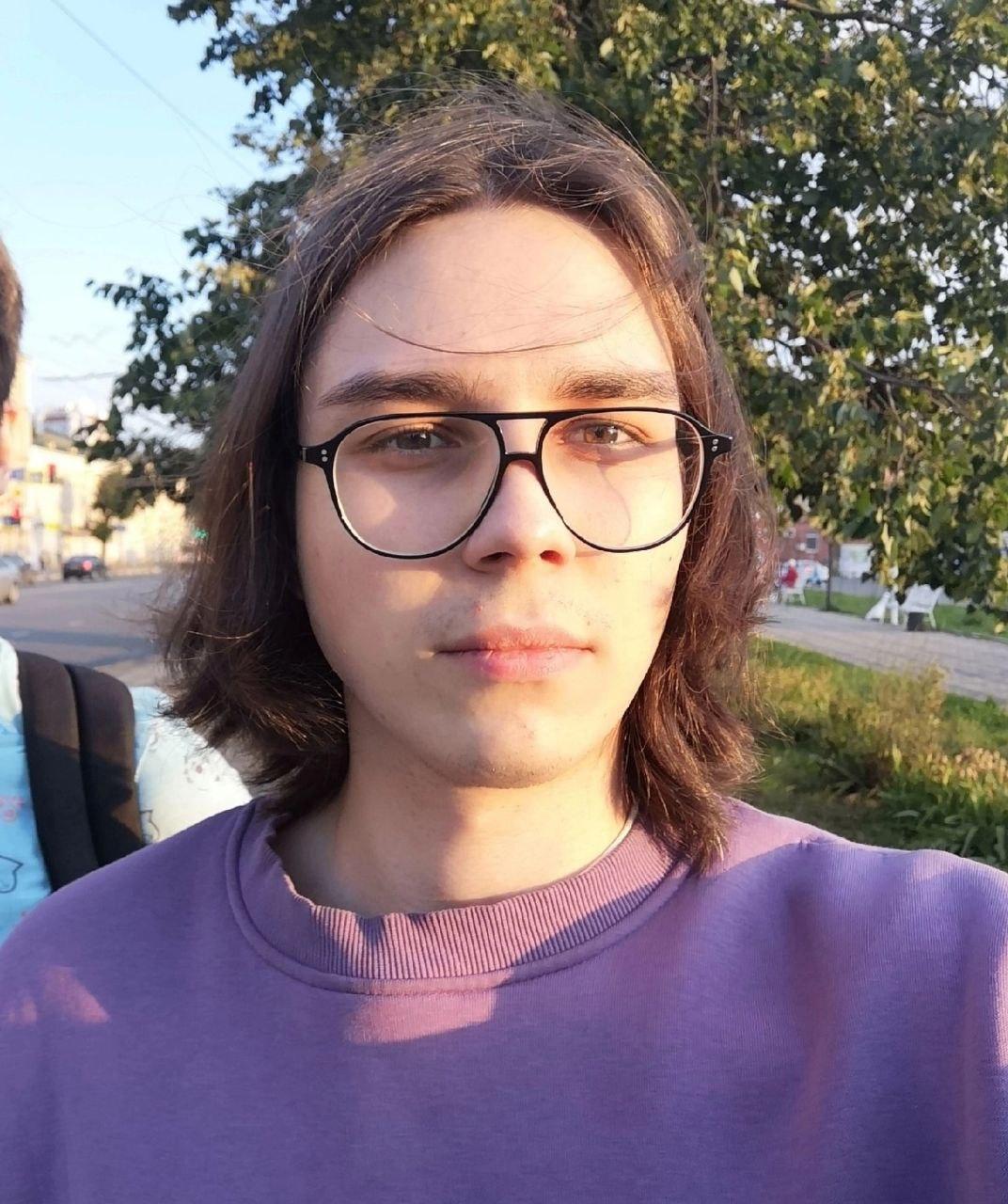 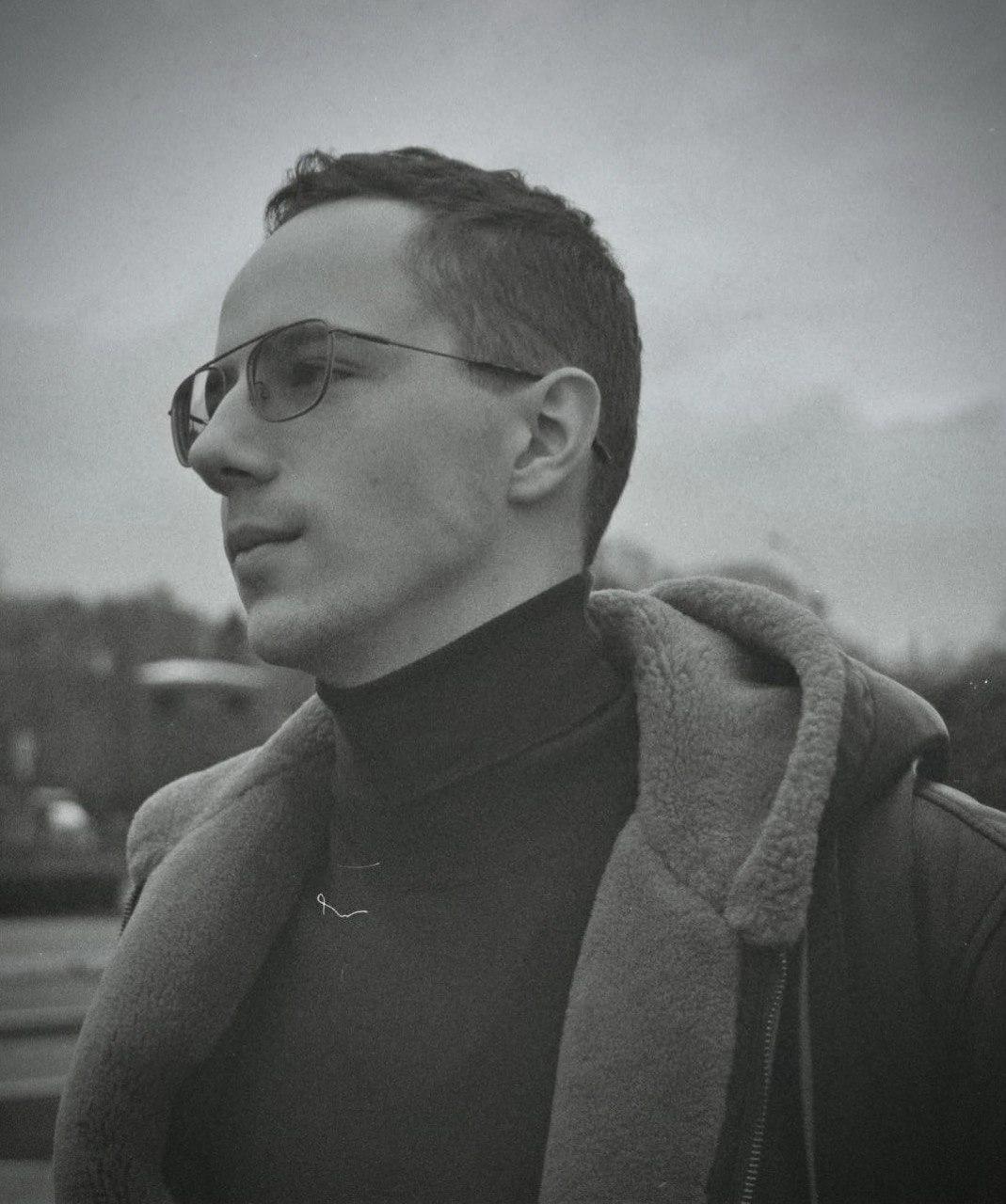 Прозоров Александр
Счастливый Сергей
Лобов Михаи
Ермилов Артем
Шагаев Владислав
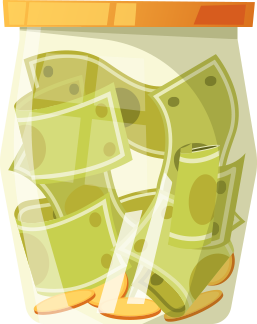 Как с нами связаться?
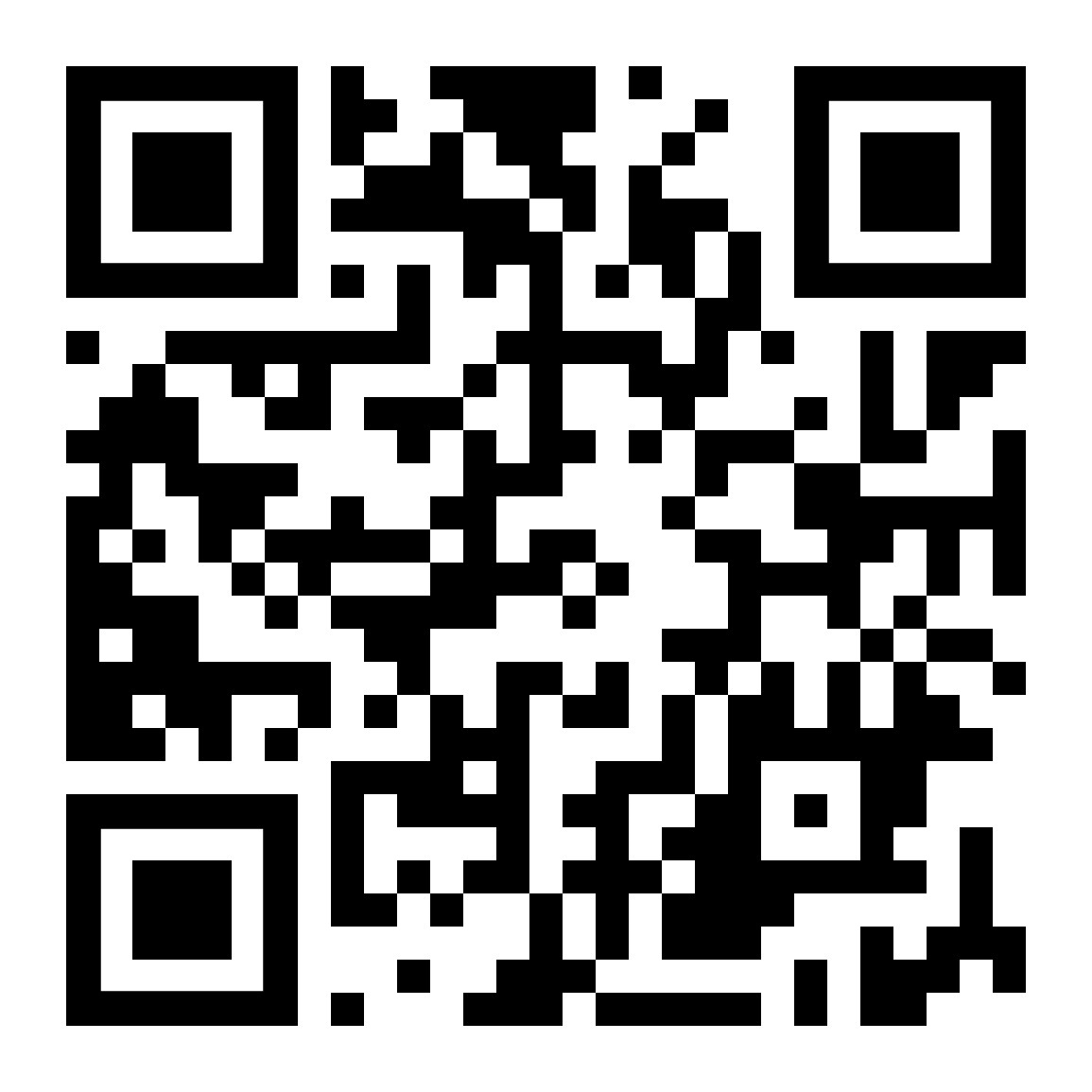 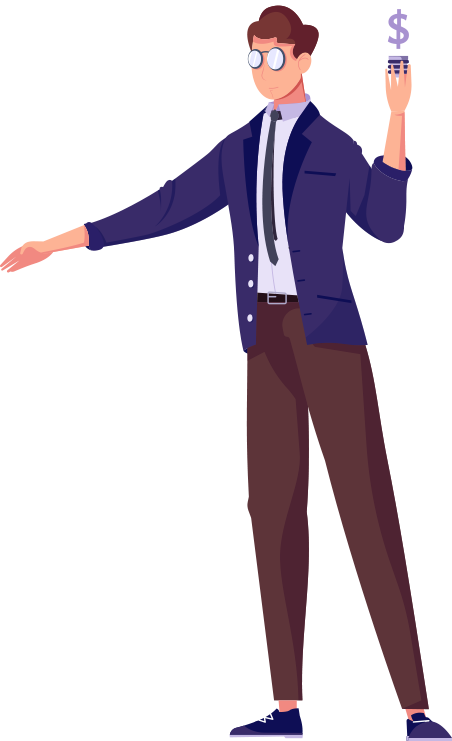 Телеграмм: @mishkawastaken
@Schastlivyy_S
ГИПОТЕЗЫ
COMPUTATION
AUTOMATION
INFORMATION
Mars is actually a very cold place
Neptune is very far from the Sun
Mercury is the smallest planet
ALGORITHMS
PROGRAMMING
DATABASES
Earth is the only planet with rings
Saturn is the only planet with rings
Jupiter is the biggest planet of the System
ГИПОТЕЗЫ
ALGORITHMS
PROGRAMMING
DATABASES
Earth is the only planet with rings
Saturn is the only planet with rings
Jupiter is the biggest planet of the System
ГИПОТЕЗЫ
Люди, которые хотят развиваться в опр. Области испытывают нехватку предметной/полезной информации
Целевая аудитория не способны проанализировать информацию, поэтому возникает фрустрация
Образование с чётко сформулированной отслежанной целью эффективнее, чем образование без оформленной цели
ГИПОТЕЗЫ
Образование со сторонним контролем эффективнее, чем “бесконтрольное” самообразование
Образование с четкой структурой лучше неструктурированного образования
Целевая аудитория не утруждает себя оформлением структуру, поэтому падает эффективность самообразования
Вопросы к интервью
Глубинное интервью
Часть I – паспортичка
1)      Представьтесь пожалуйста (имя, пол)
2)      Сколько Вам лет?
3)      Какой у Вас текущий уровень образования?
4)      Какой у Вас основной род деятельности?
Часть II - основная
5)      Что вы понимаете под дополнительным образованием?
6)      Расскажите про свой опыт дополнительного образования. Опишите, какая была система на вашем «допе» и насколько она была эффективной
7)      Как вы вышли/наткнулись на эти материалы
7.1) Что вы использовали при поиске информации?
8)      Когда вы учились, соответствовало ли содержание вашим целям
8.1) Корректировали ли вы курс в процессе обучения
Вопросы к интервью
9)      Какие плюсы и минусы вы можете выделить в каждом своем опыте дополнительного образования
   	9.1) Насколько легко было найти информации
   	9.2) долго ли вы искали подходящий для вас вариант доп. образования
   	9.3) Достигли ли вы своих целей
   	9.4) Бросали ли вы свои «затеи» на половине пути?
“Получал дополнительное образование по повышению профессиональных навыков, занимался на курсах от скай энг.
Отметил, что при достижении цели сложнее всего было придерживаться плана на постоянной основе
Поддержанию мотивации способствует наглядность прогресса, типо трекеров текущего результата”
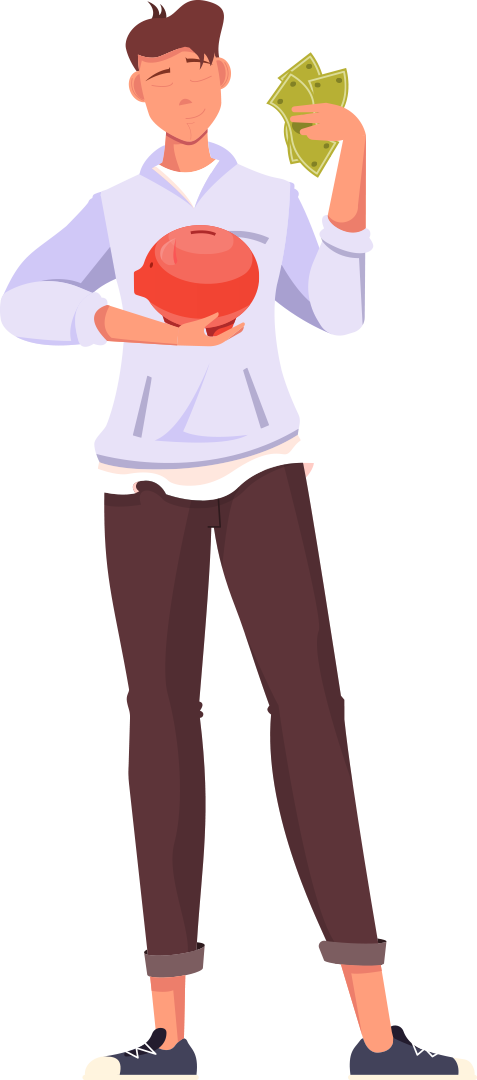 М, 22. СТУДЕНТ МАГИСТРАТУРЫ
-Хочет поступать на ЖурФак. Полноценных Курсов подготовки нет.
-Не хватает мотивации и времени, помешал бы контроль со стороны.

Ключевые выводы:-Дольше представляться, кто мы и что мы, -Официально на серьёзных щах спрашивать - кто вы и вытягивать подробности как на детективном допросе
-Прям вытягивать ответы .
М, 20. Ушёл в Академический отпуск, основная специальность - Химик Инженер
Проходил два полноценных курса: курс управления проектами ВШЭ (дистанционно, записи лекций, тесты, большое кейс занятие), курс по продажам на маркетплейсах
-недостаток материала в курсах дополнительного образования,не дают всей нужной информации.
-с легкостью находит информацию благодаря точным запросам. 
-цель не была достигнута(не получена экспертность)
-Мотивации не хватало, но курсы были закончены
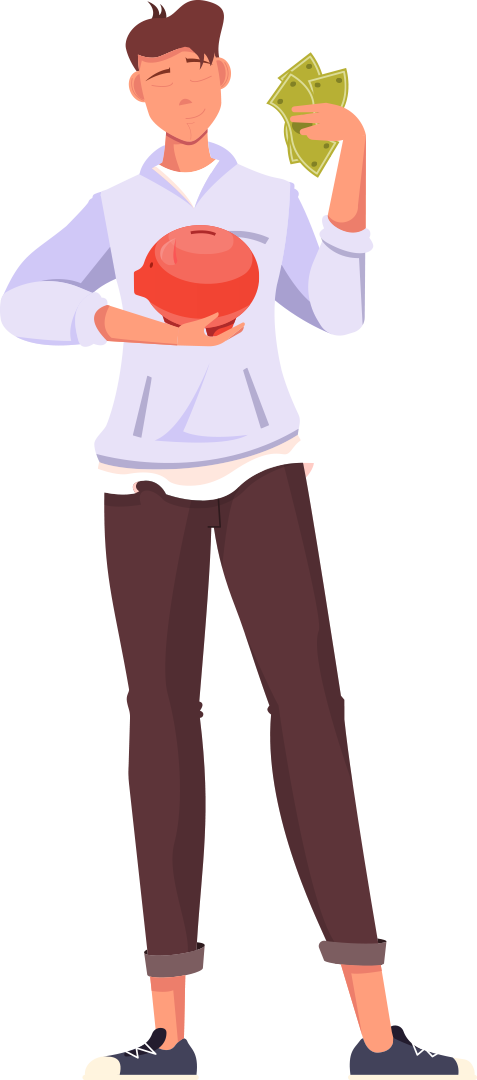 М, 22, СТУДЕНТ МАГИСТРАТУРЫ
-Интересуется спортивным залом, сдачей прав на вождение. 

-Мотивация важна

-Забрасывал тренировки в зале

Ключевые выводы: нужно сузить ЦА, скорее всего много людей не хотят разбираться в теоретической информации или какой-либо области знания.
М, 20. Закончил юридический колледж, устраивается на работу в полицию
В меде много дополнительных квалификаци, которые можно или даже обязательно получить, или как добровольно принудительное (сестринский экзамен), у нас они дают доп баллы в аспирантуру 
Дмитрий не смотрел рекламу в интернете и не сравнивал множество курсов и специалистов, тем не менее достиг всех своих целей и даже больше, много не раздумывал 
Гипотеза - чёткая цель и терпение, воздержание от рекламы = успех, надо избегать “быстрого дофамина” 
На основе интервью были добавлены новые вопросы
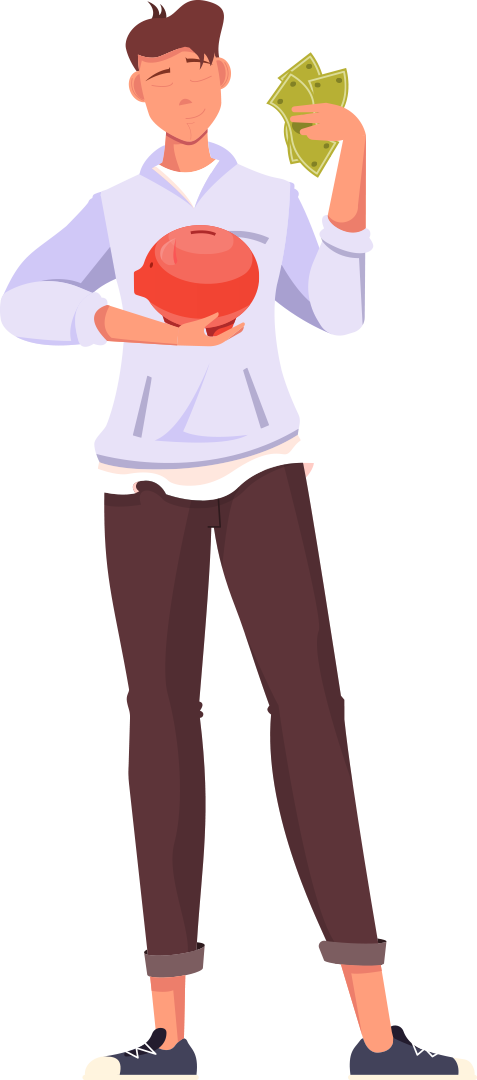 М, 21, СТУДЕНТ МЕД. ВУЗА 4 курс
Множество курсов, в основном “Небольших” и узкоспециализированных (SMM, Копирайтинг, Ноготочки, Химическая чистка в рамках Колледжа и т.д. + Подготовка для работы по специальности “Бортпроводница”) 
Основные источники - реклама в интернете, знакомые; Сложилось ощущение, что желание получить тот или иной курс было спонтанным и не имело чёткой цели, хоть курсы долго сравнивались и выбирались лучшие, в основном платные
Курсы были плохо оформлены, не давали того, что от них ожидалось (хотя по моим ощущениям респондент не знает, чего хочет). +добавить вопрос про теорию и практику
Не Могла корректировать курс, хотя просила 
Все проблемы, что мы обозначили испытывал респондент
Ж, 20, Среднее специальное Образование, Работает
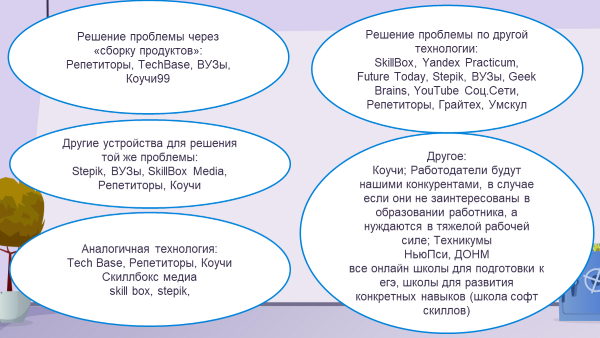 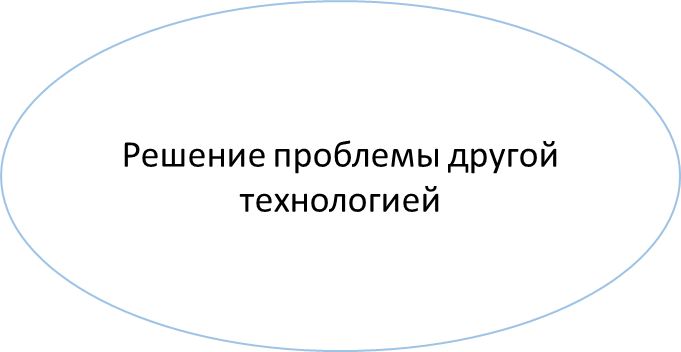 PAM
PAM – Потенциальный рынок онлайн-образования в России = 875,167 млрд.руб
TAM
TAM – Рынок онлайн-образования в России = 719,280 млрд.руб
SAM – Рынок онлайн-курсов = 226 млрд.руб 
SOM – Рынок онлайн-курсов по проф подготовке = 45,2 млрд.руб
SAM
SOM
Пояснение
PAM = кол-во населения * потреб.услуг на душу насел = 146 млн.чел * 5994 ср.потреб услуг = 875,167 млрд.руб

TAM = цел.население * потреб.услуг на душу насел = 120 млн.чел * 5994 ср.потреб услуг = 719,280 млрд.руб

SAM данные взяты из исследования Нетологии за 2021 год 

SOM достижимый объем рынка в ближ.перспективе (2-4 года) в рамках текущей бизнес модели. Примерно 20% от рынка.